CARTAGENA
Fue declarada "Patrimonio de la Humanidad", ya que es una ciudad de belleza natural y de esculturas muy valiosas
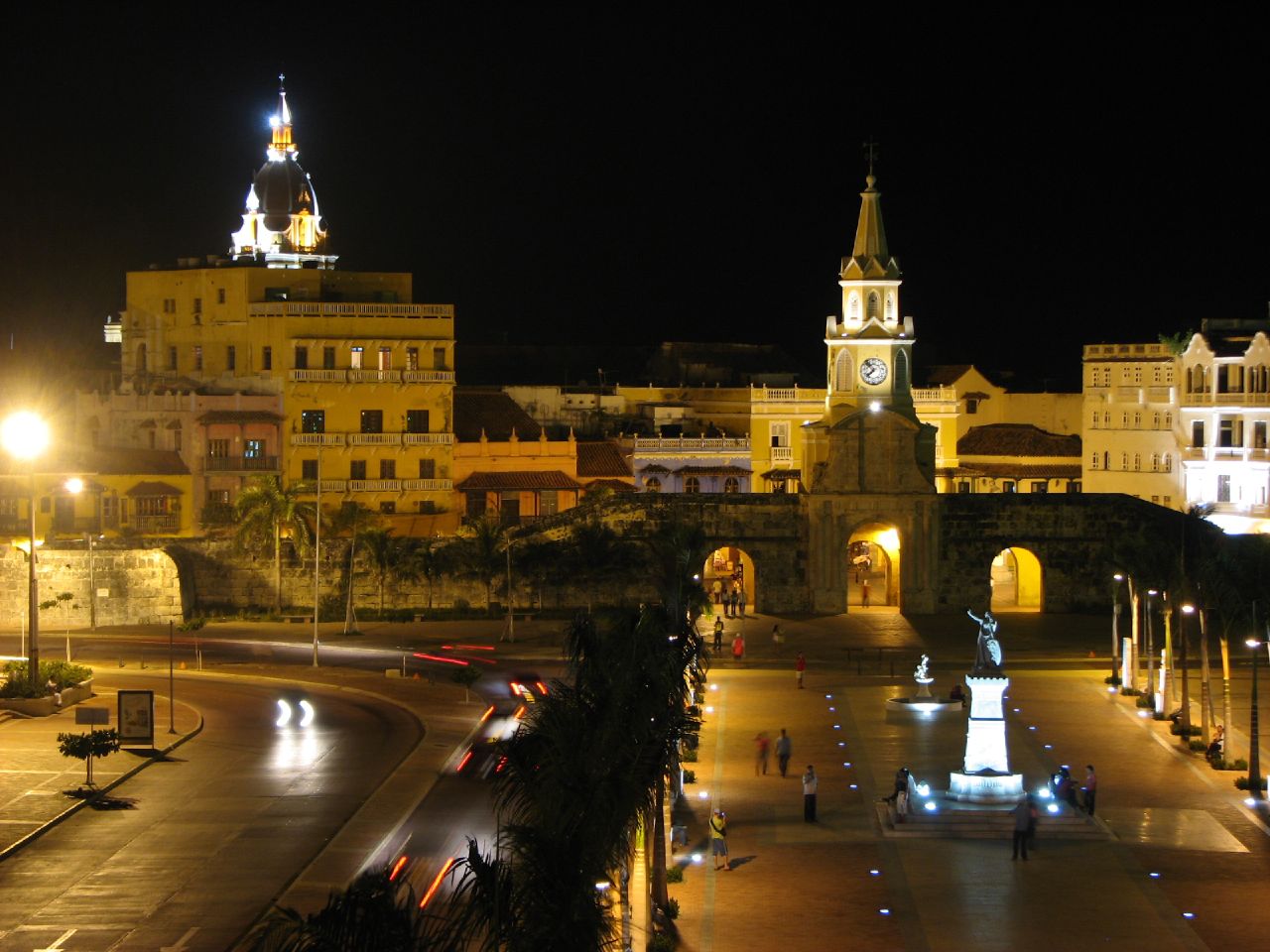 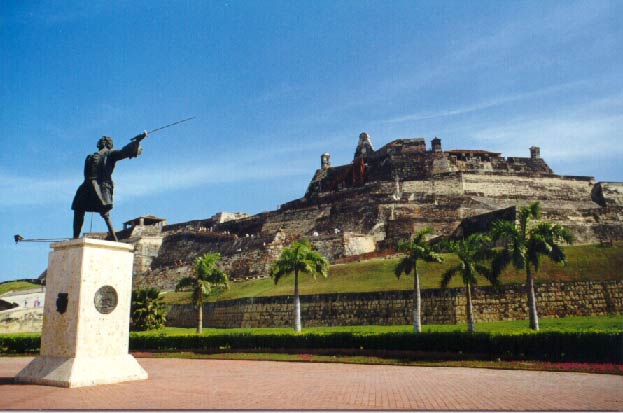 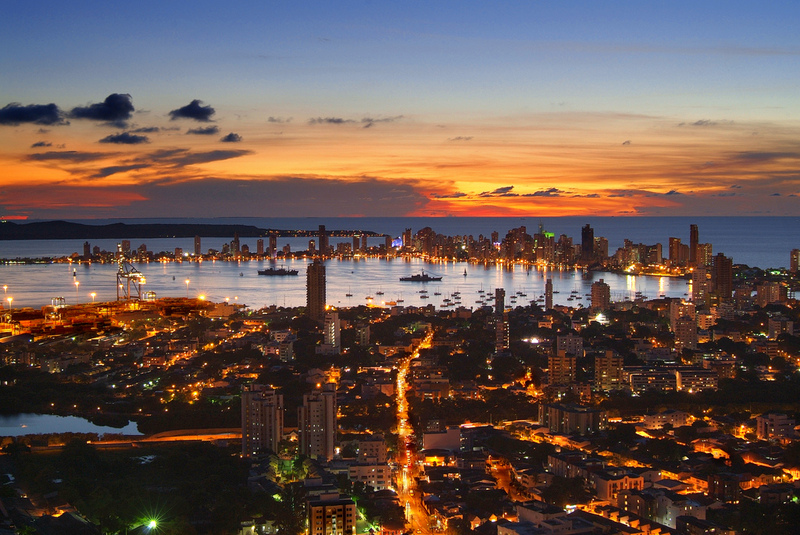 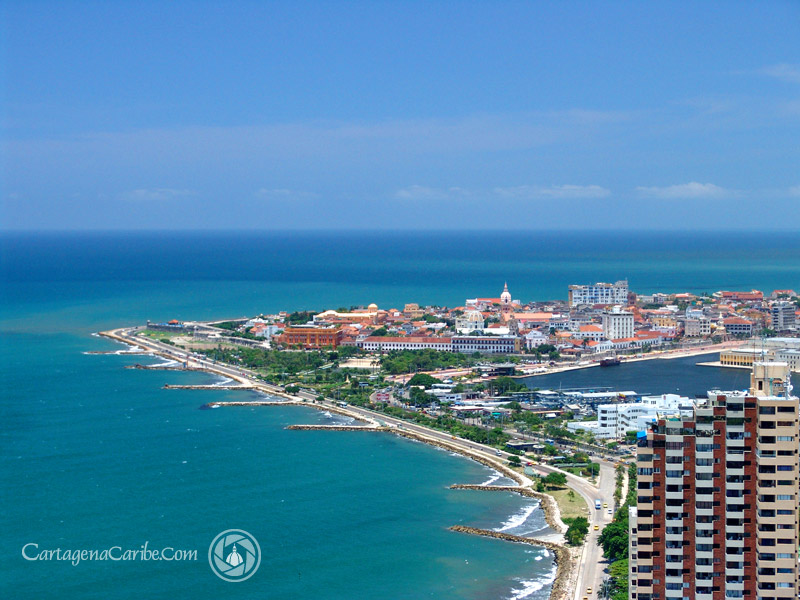 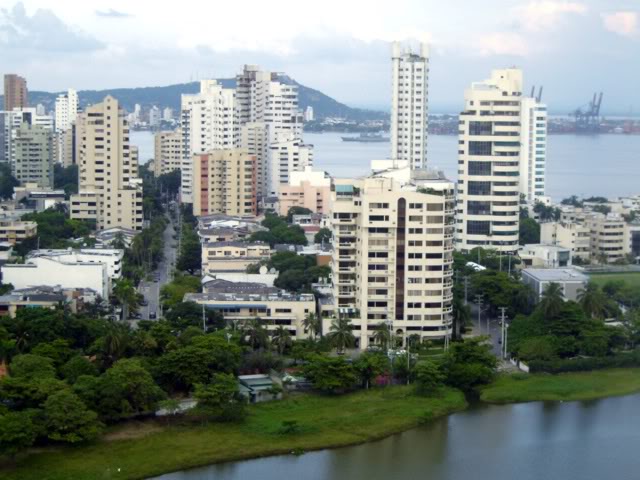